Extraction ofSCCS-ARD Diagrams
Peter Shames
10 March17
Figure 2-10: SSI Enterprise Overview
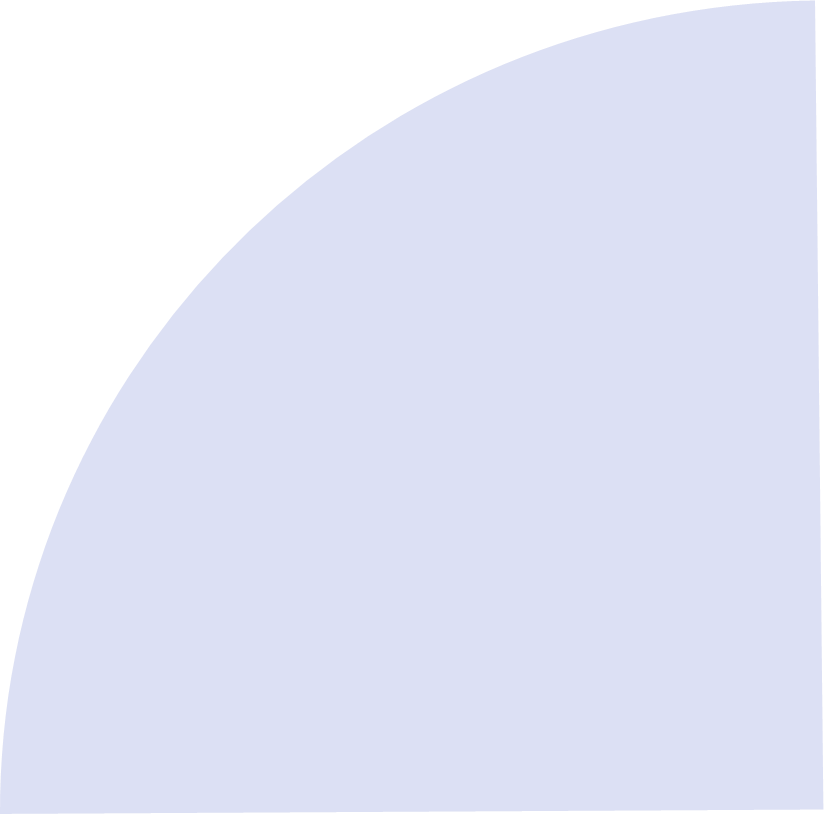 User Assets in Space or on Some Planetary Surface
User Assets in space or on Some Planetary Surface
Spacecraft
SSI Service
User
(UM)
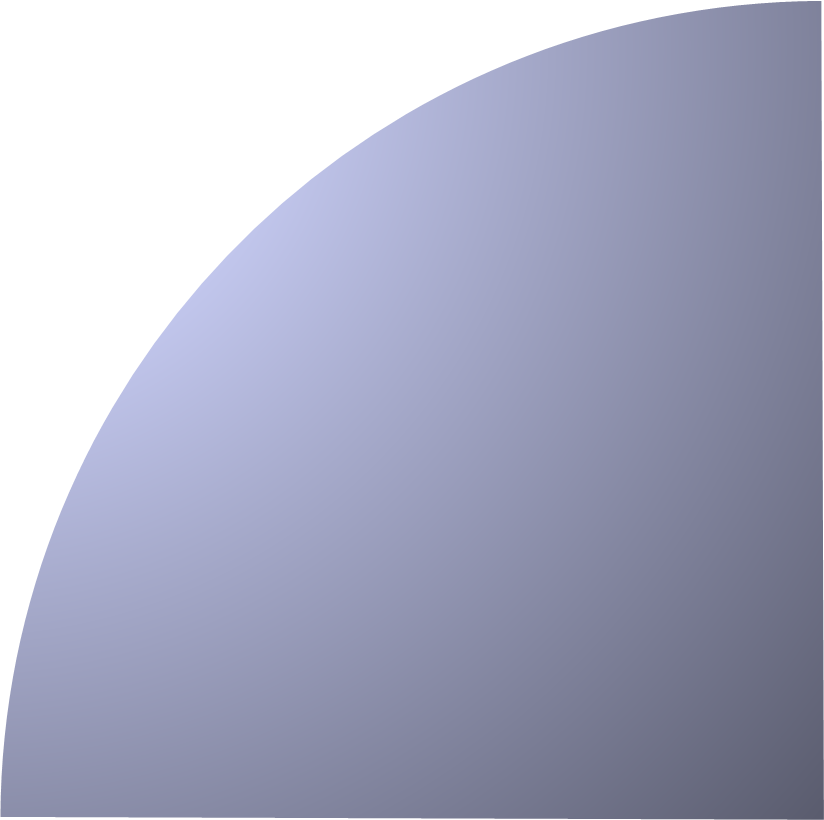 User Assets on the Earth
Planet
WANs
Spacecraft
User MOC
Planet
Terminal
SSI Earth 
Terminal
Terrestrial 
WANs
Routing
Spacecraft
SSI Service
Provider
(PM)
Routing
MOC
SSI Assets in Space
SSI Assets in Space
SSI Assets on the Earth
SSI Assets on the Earth
Spacecraft
[Speaker Notes: 7/25: (CM) and (UM) inserted vs. the full wording

Changes here are mostly that I adjusted the planet so it didn’t hang off the edge of the slide, and I extended any line to its meeting point so there weren’t gaps at the end of the lines.
Also changed dashed to solid lines.]
Figure 3-5: End-to-End View of SSI CSSS and Their Connectivity
Space
User Node
UserApplications
End-to-End User Application Communications Using SSI Services
Planetary
WANs
Earth 
User Node
UserApplications
Space
User Node
UserApplications
PSLT
SSI
ESLT
Terrestrial 
WANs
Space 
Routing
Node
Network-Network Interface Controlled by Provider-Provider SLA (Peering Agreement)
Earth
Routing
Node
SSI Routing Node in Space/on Planet
SSI Routing Node in space/on planet
Space 
User Node
UserApplications
User-Access Interface Controlled by User-Provider SLA
SSI Earth Routing Node/Provider Interface Controlled by User- Access SLA
[Speaker Notes: I mostly cleaned up lines, text within objects.]
Figure 6‑7: Protocol Layering for BP-based SSI Communications
Earth User
Application
Space User
Application
BP
BP
BP
BP
BP
LTP
LTP
TCP/UDP/IP
TCP/UDP/IP
TCP/UDP/IP
TCP/UDP/IP
ENCAP
ENCAP
ENCAP
ENCAP
Prox-1
Prox-1
TC/TM/AOS
TC/TM/AOS
Ethernet
Ethernet
Ethernet
Ethernet
Prox-1
Physical
Prox-1
Physical
Space Physical
Space Physical
Cat-5
Cat-5
Cat-5
Cat-5
SpaceUser Node
SpaceRouting Node
ESLT
EarthRouting Node
EarthUser Node
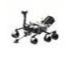 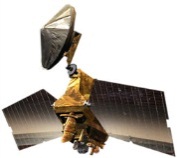 [Speaker Notes: 7/12: Again, I pasted in a fuzzy version of the Space User Node since it’s all I could get from one of the figures in the Word file; otherwise, there was just an empty placeholder for the graphic. //cys]
Figure 7-10: SSI End-to-End Forward: All DTN, Showing PSLT
11 Dec 12 Updated version from Peter—Pls see Notes pane
SSI
SSI
SSI
SSI
SSI
SSI
Space User Node
Planet-Space
Link Terminal
Space Routing Node
Earth-Space
Link Terminal
Space Routing Node MOC
Earth User Node
Space File Application
VC X
CFDP
Bundle Agent(Router/S&F)
Space File Application
BP
BP
From
VC X&Z
LTP
Bundle Agent(Router/S&F)
Bundle Agent(Router/S&F)
From
VC X
From
VC Z
CFDP
ENCAP
BP
BP
BP
BP
BP
User File Application
User File Application
AOS/TM
VC Z
LTP
Mux R-Frame
Processing
CFDP
CFDP
ENCAP
ENCAP
ENCAP
BP
TCP
Prox-1 Link
Prox-1 Link
AOS/TM
TCP
BP
R-CF
TCP
IP
IP
C & S
C & S
C & S
C & S
TCP
TCP
IP
UHF
Ether
Ether
UHF
RF & Mod
IP
RF & Mod
IP
Proximity Space
CCSDS Protocols
IP-based WAN
Space-Ground
CCSDS Protocols
IP-based Network
Terrestrial
WAN
[Speaker Notes: 12/12/12: Figure title here is from document; in original PPT file, the title is “ABCBPA PSLT Return - 
SSI Agency supported by SSI Agency”]
Figure 6-23: SSI Secure CFDP Forward-File Building Blocks
Secure Bundle Agent
(Routing, Store-and-Forward Processing)
Secure User Forward-
File Application
BP
BP
File Auth./Encrypt
Security (BSP)
Security (BSP)
CFDP
LTP
BP
ENCAP
Security (BSP)
TC/AOS Link Framing
Secure CSTS Forward-Frame Production
(Frame Muxing)
CSTS Fwd-Frame
TCP
TCP
Code & Sync
IPsec
IPsec
CCSDS RF & Mod
IP
IP
a) SSI Secure ESLT Bundle Routing
with Frame Multiplexing
b) SSI Secure User CFDP File Delivery Directly over BP
Figure 6-2: ESLT Radiometric Service Provider Protocol Stack Building Blocks
CSTS F-Frame
Processing
(Frame Muxing)
CSTS F-Frame
Ranging Sequence Generation
Code & Sync
TCP
CCSDS RF & Mod
IP
Ranging Data
TD-CSTS
Processing
(Real-time Radiometric Data)
Doppler Data
Ranging
Signal
SLE RCF
Processing
(Frame De-Muxing)
TD-CSTS
TCP
SLE RCF
Ranging Sequence Recovery
IP
Frame Sync & De-Code
TCP
CCSDS RF & De-Mod
IP
TD-CSTS Ranging & Radiometric Data
[Speaker Notes: 03 Jan 14 Changed back to Processing for all “function ovals”
11/28/12: Changed only the SLE F-CLTU Production and SLE RAF Production to read “Provision” instead of “Production” per Peter’s 11/25/12 e-mail.]
Figure 6‑4: ABA Service Management Protocol Layering
Earth User
Application
File/Packet
Utilization Management
Provision Management
Service
Management
Space Data Link
SLE/CSTS Cross Support
SM XML
SM XML
SLE/CSTS Cross Support
HTTPS
HTTPS
Code &
Sync
TCP/IP
TCP/IP
Space Physical
Ground Physical
Ground Physical
ESLT
EarthUser Node